Academic Publishing
PSU x UJP Academic Writing & Publishing Workshop

July 22, 2021
[Speaker Notes: The general stages of academic publishing (assuming you have already done the writing/research and have something ready to share with the world)
Publishing rarely goes perfectly smoothly through each stage but this gives us a framework for discussion]
Finding a journal
Talk to your supervisor, graduate students, others in your department
Search in Web of Science
Search in the Directory of Open Access Journals (DOAJ) 

*Summit, SFU’s institutional repository
[Speaker Notes: Learning from others in the same field as you is one of the strongest ways to find a journal to publish in. Ask graduate students where they first published.

Search for journals run by academic departments or student unions (like UJP) that welcome student submissions. Spencer has/will present on some other publications geared towards undergraduate work.

Web of Science and the DOAJ are both databases where you can search by discipline to find lists of journals in that area.]
How can you tell if a journal is trusted and reputable?
How can you tell if a journal is right for your work?
SFU Library: How do I assess a publisher, journal, or conference?
Use Think.Check. Submit
How to assess a journal
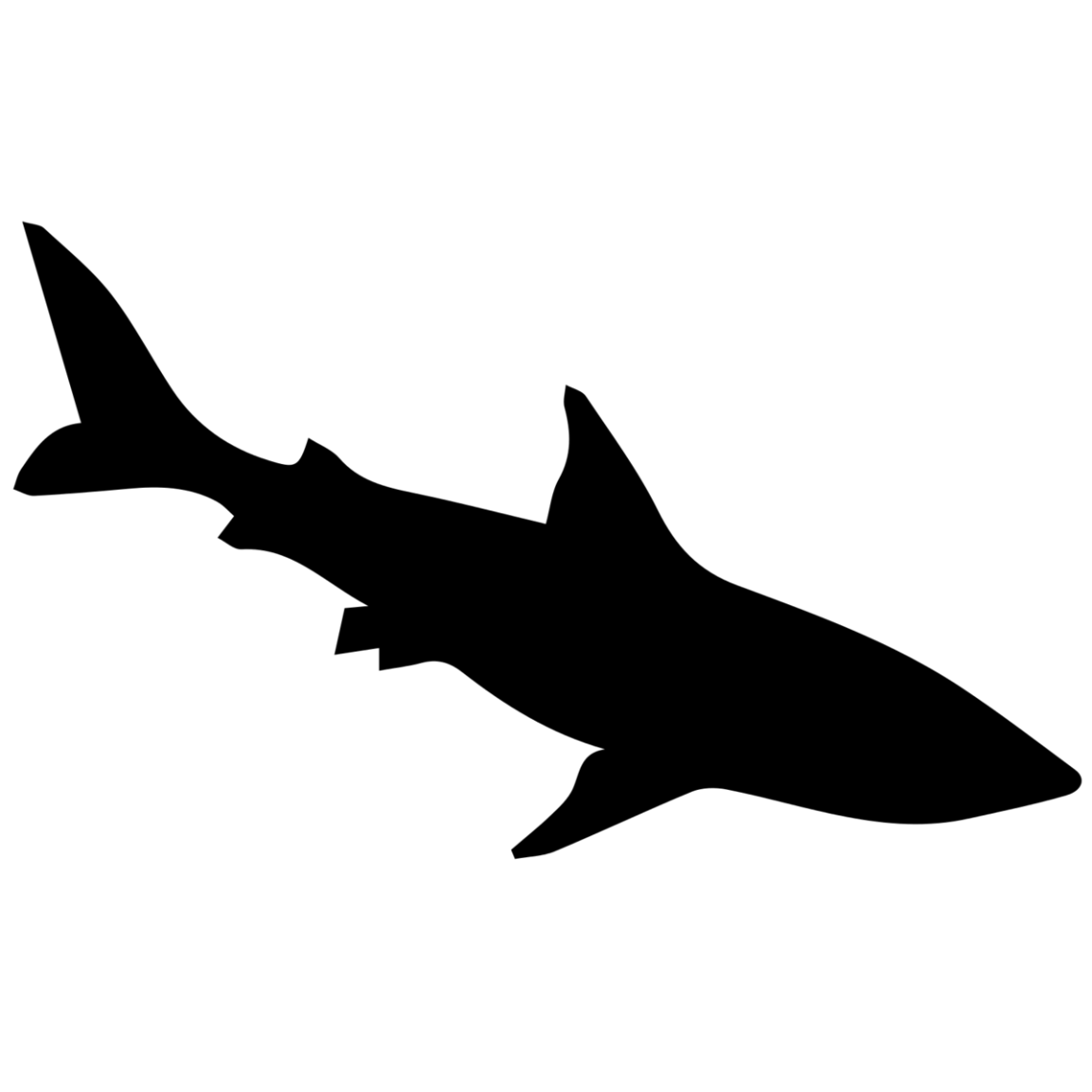 [Speaker Notes: There are some journals out there online that are called ‘predatory’ or are just somewhat low-quality in general. It’s very important to be able to identify these as you do not want to submit your work to a journal that is not going to treat it right. The links on this page lead to questions and checklists you can use to help tell if a journal is legitimate and reliable.

You should expect a professional publishing experience where your work is reviewed and edited.]
Preparing your paper
[Speaker Notes: Once you’ve selected a journal that you want to submit to, take some time before submitting it to review your paper. All journals will have author guidelines listed on their sites which will give you information about how they want submissions to be formatted, and preferred writing styles and citation styles. It’s really important to align your article with their guidelines to ease you through the submission process.]
Revise and respond: Tips for responding to peer reviewers
[Speaker Notes: If your article is accepted, it will probably go through peer review where you are given feedback from one or more reviewer. 
Peer-reviewers’ comments are intended to help you improve your work.
Take time to reflect: Ask yourself "what is the reviewer saying?" "where are the reviewer's comments coming from?" 
Practice gratitude: Tell yourself "I am grateful for the opportunity to gain a different perspective on my work“
Write your reviewers a letter: Explain yourself (the changes you have made, the changes you have chosen not to make, and your rationale for these choices)]
Re-submit and review your proofs
[Speaker Notes: Once you’ve gone through the peer review process and your article has been accepted for publication, you will be sent proofs to review. It can be tempting at this point to simply "be done." However, please carefully review your proofs! 
This is how your article will appear in print and you are responsible for making sure it is how you want it.
Formula, stats, any kind of data – double check – potential ethical issues if these are inaccurate]
The contract RUNS the relationship
(Schofield and Walker, 2018)
[Speaker Notes: When you publish with a  journal, you’ll be asked to sign an author agreement. This is a contract with the publisher, where you grant them permission to do certain things with your work (like publish it). It’s important to read and understand this agreement as it is a legal contract. If you have questions about the author agreement, you can contact the SFU Copyright office at copy@sfu.ca]
Questions?
Open Access and evaluating publishing choices
https://www.lib.sfu.ca/help/publish/scholarly-publishing/open-access
digital-scholarship@sfu.ca
Copyright and publishing agreements
https://www.lib.sfu.ca/help/academic-integrity/copyright
copy@sfu.ca
Writing workshops, consultations and feedback
https://www.lib.sfu.ca/about/branches-depts/rc/services/writing-services
Research and Collections
Yolanda Koscielski, Librarian for Psychology: ysk6@sfu.ca
Psychology Information Resources
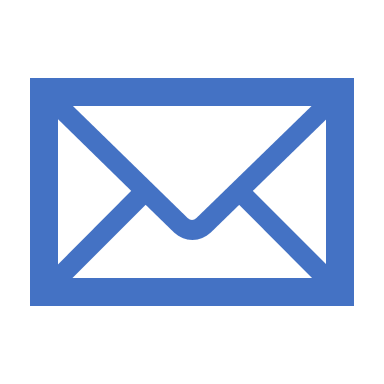